DECS 430-ABusiness Analytics I: Class 2
Random Variables
Expected Value
Airline overbooking
Pooling blood samples
Variance and Standard Deviation 
Independent Collections
Optimization
Random Variables
A random variable assigns a specific numeric value to every one of the “possible worlds” in which we might live.
It is traditional to name random variables using capital letters.
A random variable might represent the outcome of some future uncertain event which will be resolved randomly:
A coin is to be flipped thrice. In all possible worlds where 0 (respectively, 1, 2, or 3) Heads occur, let the random variable X take the value 0 (respectively, 1, 2, or 3).
The Bulls begin the 2014 NBA season. You place an even-money bet of $1000 with a friend that they’ll win their division. Let the random variable Y represent your end-of-season change in net wealth as a result of the bet. Y will either be +$1000 or -$1000.
Random Variables
More examples: Let
Z = the price of a share of common stock in Boeing when the stock exchange closes 30 business days from now.
W = the number of orders for chainsaws we’ll receive next month.
If we’re willing to use probabilities to represent personal (subjective) uncertainty, random variables can represent (certain but) unknown quantities: Let
R = the number of barrels of easily-extractable oil under a tract of land.
S = the amount of sarin gas currently stored in Syria.
T = the megatonnage of Israel’s current nuclear arsenal.
U = the lowest negotiated price a salesperson will accept from you.
The Probability Distribution of a Random Variable
We can summarize the uncertainty inherent in a random variable by listing the likelihood of each value:
the probability distribution of  X
X = the number of Heads appearing in three independent flips of a fair coin:
Overbooking
Yield management is critical to passenger airlines.

What is the cost of not selling a ticket to someone who could have been seated?
What is the cost of selling someone a ticket, and then not being able to seat them?
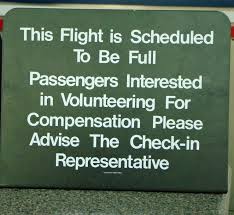 Main point: Coming up with these costs is a challenging accounting problem. Yet they are essential to dealing with the problem.
Overbooking
World Airways has kept track of the numbers of no-shows for its Thursday flight to Tokyo over the past few years, and from this data has estimated the probability distribution of N, the number of no-shows there will be on the upcoming flight. (N’s distribution would probably vary a bit, depending on how many tickets are sold for the flight. We won’t worry about that here.)
Their profit from the flight will depend on  N, and on  t, the number of tickets they sell. Consequently, for any  t, their profit, Profit(N,t), is itself a random variable. Their choice of  t  amounts to choosing which profit random variable they’d most like to be facing.
Let’s see this in detail: Overbooking.xlsm
Expected Value
The expected value  E[X]  of a random value  X  is the probability-weighted average of its possible values.
E[X] =      x·Pr(X=x)

all values
x of X
A manager in any publicly-traded firm is expected to make decisions which maximize the firm’s expected payoff. (Your core finance and accounting courses will discuss tax implications, the “time value” of capital, and other issues involved in measuring the “payoff.”) 
Why? A well-diversified shareholder’s portfolio will, with very high probability, yield an actual payoff very close to the portfolio’s expected payoff.
Overbooking
Back to Overbooking.xlsm .
The wonderful “=SUMPRODUCT(range1,range2)” Excel function is useful for computing expectations. It takes every number in the first range, multiplies it by the corresponding number in the second range, and adds all of the pairwise products.
This allows us to immediately compute the expected profit associated with any booking policy. Trial and error (or an Excel “table,” or Excel’s “Solver” add-in) will now show us that the optimal policy is to sell 365 tickets before closing the flight.
Overbooking
Boss: How many tickets do you think we should sell?
You: 365!
Boss: How many people can we seat?
You: 300.
Boss: How many no-shows do you expect?
You: 50.
Boss: Don’t you think you’ll end up needing to bump some people?
You: Yup. That’s twice as likely as not.
Boss: THEN WHY SHOULD WE SELL THOSE EXTRA TICKETS?
You: __________________
Facing Uncertainty (represented by X)
What You Should Do:
For example, find the overbooking policy that maximizes your average profit per flight, as the no-show level varies from flight to flight.
What is Typically (Incorrectly) Done in Today’s World:
This is equivalent to finding the overbooking policy that maximizes your profit from a flight with precisely E[X] (a pre-known, specific number of) no-shows.
A Clever Name: The Flaw of Averages
A number of years ago, a colleague (Sam Savage) came up with this name for the idea presented on the previous slide.
Properties of Expected Values (1)
Multiplying a random variable by any constant simply multiplies the expectation by the same constant, and adding a constant just shifts the expectation: 
E[kX] = k·E[X], and E[X+c] = E[X]+c . 
For any event A, the conditional expectation of X given A is defined as 
E[X|A] =  x·Pr(X=x | A) . 
A useful way to break down some calculations (when your natural response to “What’s E[X]?” is, “Well, it depends on whether A occurs or not”) is 
E[X] = E[X|A]·Pr(A) + E[X|Ac]·Pr(Ac) . 
Similarly, if A1, A2, and A3 are disjoint and exhaustive, 
E[X] = E[X|A1]·Pr(A1) + E[X|A2]·Pr(A2) + E[X|A3]·Pr(A3) . 
 .
x
Properties of Expected Values (2)
The expected value of the sum of several random variables is equal to the sum of their expectations, e.g., 
E[X+Y] = E[X] + E[Y] . 
On the other hand, the expected value of the product of two random variables is not necessarily the product of the expected values. For example, if they tend to be “large” at the same time, and “small” at the same time, E[XY] > E[X]·E[Y], while if one tends to be large when the other is small, E[XY] < E[X]·E[Y]. However, in the special case in which X and Y are independent, equality does hold: 
E[XY] = E[X]·E[Y].
Application: Estimating Bad Debt
The Bad Debt homework exercise used data to estimate the probability that a particular invoice amount would end up as uncollectable, given its age.
Suppose you have just made a sale today.  What is the probability that the invoice amount will end up as bad debt?
P(Bad Debt) = 2%
Suppose an invoice has just gone past due (day 32)?  What is the probability that it will end up as bad debt?
P(Bad Debt | not paid in first 31 days) = (2%)/P(not paid first 31) = 3%
But the important accounting question is:  
What is your expected bad debt?
Application: Estimating Bad Debt
What is your expected bad debt?
Suppose you have the following accounts receivable.





(You will see precisely this example in your Accounting textbook!)
We estimate the probability of any Current invoice being uncollectable to be 2%.  So regardless of how that $50,000 balance is divided among different invoices, the expected amount of bad debt from the Current category is
(0.02)·($50,000) + (0.98)·($0) = $1,000
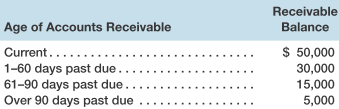 Expected Value of Bad Debt
Using all of the homework answers:
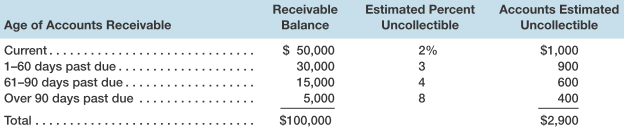 Bidding on a government procurement contract
Kasemrad Hospital (Bangkok, Thailand) recently bid on a contract to conduct HIV tests for the Thai government.  
Extensive research on Kasemrad’s rivals led their CEO, Dr. Suthipong, to conclude that their competitors’ testing costs were higher than Kasemrad’s.
He placed an aggressive (low) bid, confident he would win the contract.

* Example taken from Kellogg case “Cost Savings from Pooled Testing,” Prof. B. Saraniti.
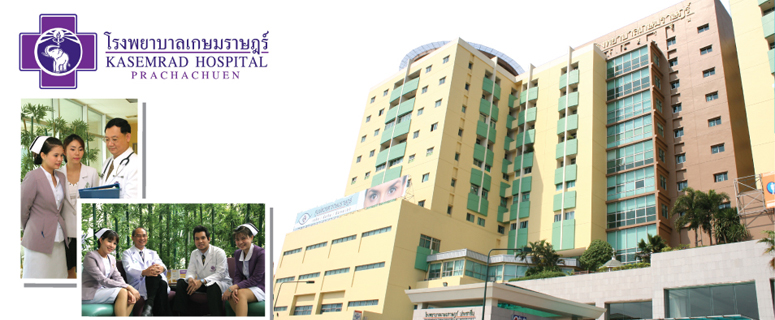 Bidding on a government procurement contract
Despite his aggressively low bid, Dr. Suthipong was surprised to learn that he did not win the contract.  
He later discovered what led to his rival’s triumph: The winning hospital planned to use pooled testing to lower its overall costs.

Combine a number of samples into a larger pool.
Use a single test on the large pool.
Negative result  done.
Positive result  retest the individual samples separately.
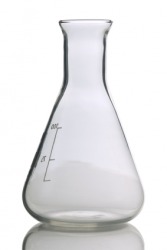 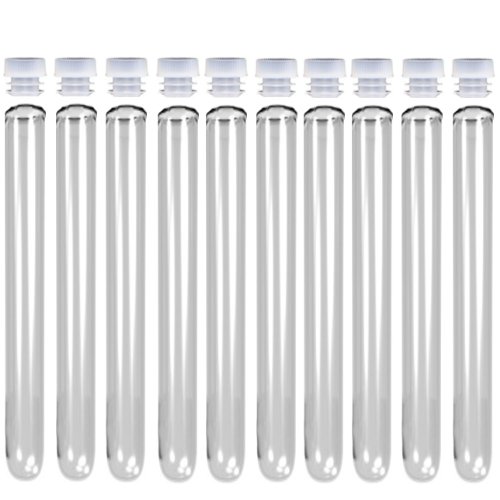 Viability of Pooled Testing
Is Pooled Testing guaranteed to lower testing costs?  No!  Whenever the pooled sample tests positive, you end up using more tests than you would have if you hadn’t pooled.  
Furthermore, in a competitive environment you may need to optimize the pooled testing procedure in order to win the cost race.

Analysis of this problem requires the use of these fundamental concepts:
Independence
Random Variables
Expected Value
We first discuss these concepts via some other (quick) applications, then return to analysis of the Pooled Testing problem.
Independent Events
Recall: Two events A and B are (defined to be) independent if 
Pr(A and B) = Pr(A)·Pr(B) .
 Note that when A and B are independent,
Pr(B|A) = Pr(B) and Pr(A|B) = Pr(A)
(and when either of these is true, A and B are independent). 
Three events, A, B, and C are mutually independent if each pair is independent, and furthermore 
Pr(A and B and C) = Pr(A) ·Pr(B) ·Pr(C).
Similarly, any number of events are mutually independent if the probability of every conjunction of events is simply the product of the event probabilities. 
[The following example illustrates why we must be careful in our definition of mutual independence: Let our elementary events be the outcomes of two successive flips of a fair coin. Let A = “first flip is Heads”, B = “second flip is Heads”, and C = “exactly one flip is Heads”. Then each pair of events is independent, but the three are not mutually independent.]
Independent Random Variables
Two random variables X and Y are independent if all pairs of events of the forms “X  x” and “Y   y” are independent events.
Three or more random variables are mutually independent if all similar sets of events are independent events.
(Frequently the word “mutually is omitted, but is understood to be tacitly present.)
Seat Belt Use
The Probability of having a serious car accident on any given outing is approximately 1 in 100,000 or 0.00001 or 0.001%.
Telling people this in the early 1980s had little if any affect on their behavior (as far as seat belt usage is concerned.)
If people take 1.5 trips per day for eighty years, they take about 43,800 trips in their lifetime.  This implies the chances of at least one serious accident in one’s lifetime (assuming the outcomes of separate trips vary independently) equals
1 - (0.99999)43,800 = 0.355 = 35.5%
Telling people this in the early 1980s had a major impact on their seat belt usage.
Pooled Testing
Imagine the test itself is always correct. 20 samples are to be pooled, and all tested at once. Assume (plausibly) that the HIV-infection statuses of the samples are mutually independent. Finally, assume that each is known to have a 1.8% chance of coming from an infected source. Then
Pr(pooled sample tests positive)
  = Pr(at least one sample is infected) = 1 – Pr(no samples are infected) 
  = 1 - Pr(1st isn’t infected and 2nd isn’t infected and … and 20th isn’t infected) 
  = 1 - Pr(1st isn’t infected)·Pr(2nd isn’t infected)·…·Pr(20th isn’t infected) 
  = 1 - (1-0.018)20 = 1 - (0.982)20 = 1 - 0.6954 = 0.3046 = 30.46% .
Pooled Testing
Let  V = number of tests needed to process 20 blood samples. Since Pr(pooled sample tests positive) = 30.46%, and we’ll only test the 20 individual sample remnants if this occurs:
the probability distribution of  V
The pooling operation might involve a bit more pre-test handling, but is still likely to be much cheaper than processing 20 individual samples.
E[V] = 7.092
Oh: And by the way …
NEVER ROUND AN EXPECTED VALUE!!!

E[tests to deal with 20 samples] = 7.092
When a fair die is rolled, E[spots] = 3.5
Pooled Testing
Assume that the extra handling costs are negligible, and that the cost of running the test on a sample (pooled or not) is 100 baht.
Then the expected cost of handling a batch of 20 samples using pooled testing is 709.2 baht – computed as either 100·E[V], or as E[100V] –  yielding an expected cost of  35.5 baht per individual tested.
Business Decisions vs. Personal Choice
If you’re making a personal decision, your choice will depend on your attitude towards risk, which can be represented (if you satisfy certain rationality criteria) by a utility function which associates changes in net wealth with changes in net “happiness,” and you will want to choose the policy that maximizes your expected utility (link). 
[For example, if my utility from a positive financial reward of $w is the square-root of w (one particular utility function over positive gains), then I’m indifferent between receiving $250,000 for sure, and having a 50% chance of receiving $1,000,000 (and otherwise nothing), since both offer me the same expected utility.]
Your personal preferences might not always coincide with those of the shareholders: That’s why executive compensation packages must be set carefully. But ultimately, you always will want to make decisions which maximize some expected payoff.
Variability
There’s a huge difference between an investment that will surely yield you $1,000,000, and one that is equally likely to yield either $0 or $2,000,000.
But they offer precisely the same expected payoff.
Planning for my retirement: I have a current life expectancy of 16.79 more years.
But if I’m (un?)lucky enough to live longer, I don’t want to run out of money.
How might we measure variability in the possible outcome? We might ask ourselves how far, on average, the actual value of a random variable will land away from (above or below) its expected value.
This is sort of what we’ll do: See “Spreadsheet_notes_on_variability.xlsm.”
The Binomial and Geometric Distributions
See “Spreadsheet notes on the binomial and geometric distributions.xls” .



Copied from slide used in full-time sessions:
 
There will be no binomial problems on homeworks or the exam.  However you should be aware of this function, and when to use it!
Excel 2010: BINOM.DIST() is identical to BINOMDIST().
And That’s It!
Next session, we’ll discuss the so-called “normal” distribution (and why it has that name).

We’ll also look at settings involving lots of random variables, and on linkages between variables.